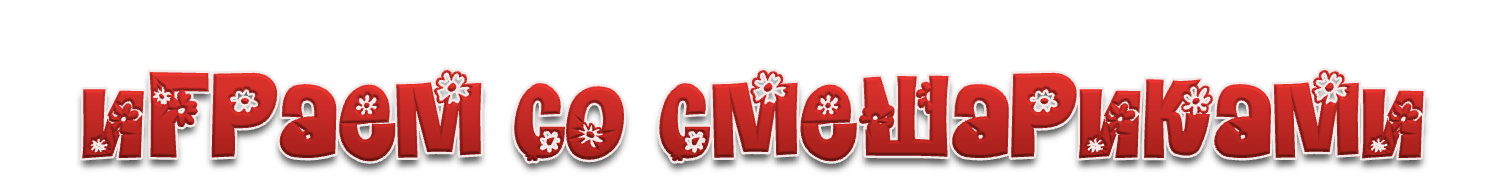 Автор:  
учитель начальных классов
ГБОУ СОШ 1076        
  Алферова В.А.
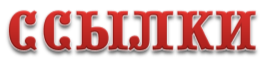 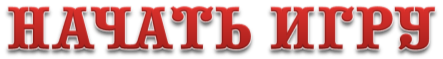 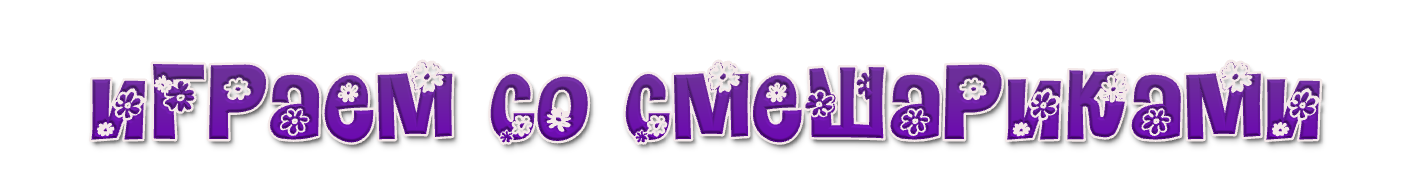 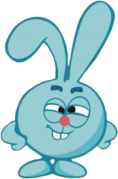 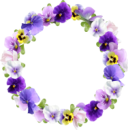 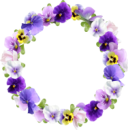 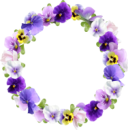 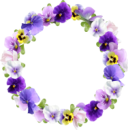 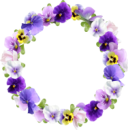 Автор  СКАЗКИ
10
20
30
40
50
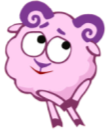 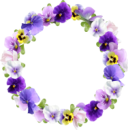 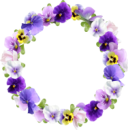 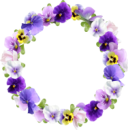 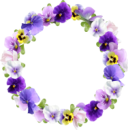 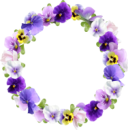 10
20
30
40
50
Птицы из сказок
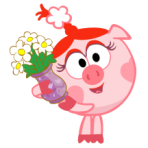 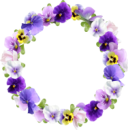 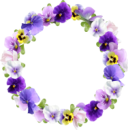 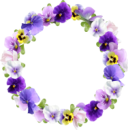 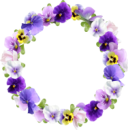 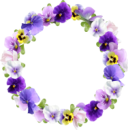 10
20
30
40
50
Животные в сказках
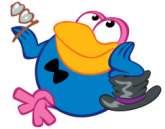 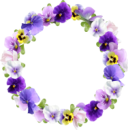 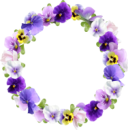 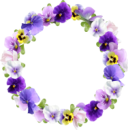 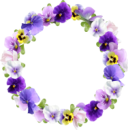 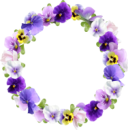 10
20
30
40
50
Растения в сказках
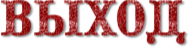 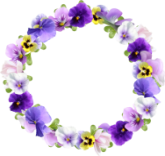 СКАЗКИ
10
Назвать автора сказки «Маугли»
Р. Киплинг
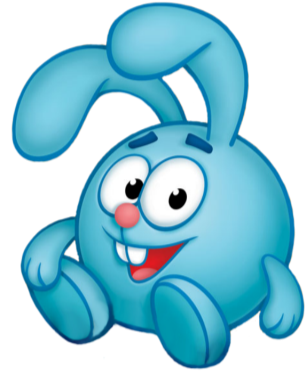 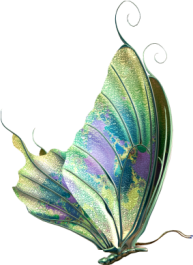 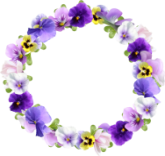 СКАЗКИ
20
Кто автор сказки «Красная шапочка»
Ш. Перро
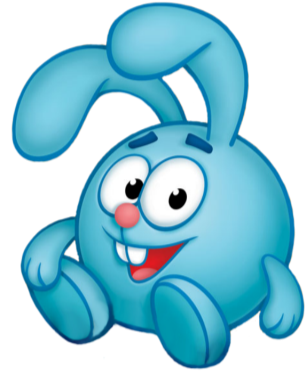 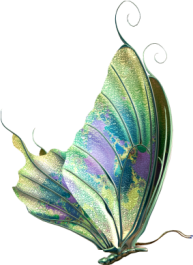 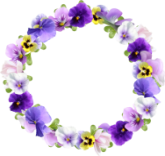 СКАЗКИ
30
Автор сказки «Винни – Пух и все-все-все»
Я. Милн
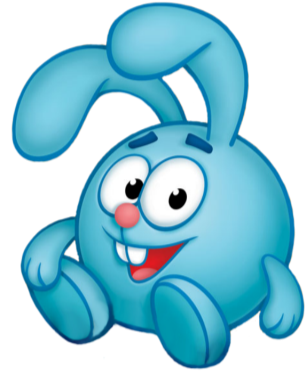 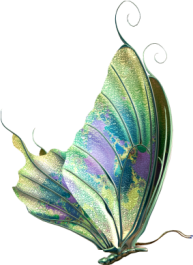 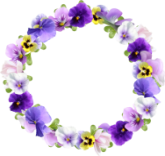 СКАЗКИ
40
Автор сказки «Алиса в стране чудес»
Л. Кэрролл
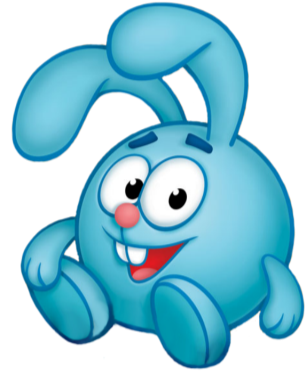 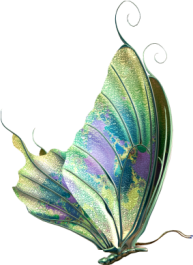 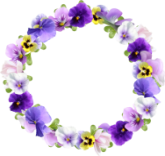 СКАЗКИ
50
Автор «Сказка о попе и о работнике его Балде»
А. С. Пушкин
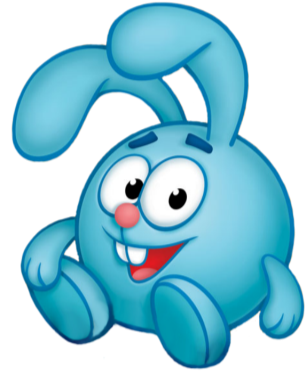 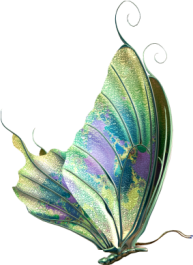 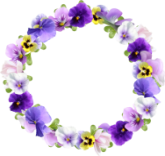 ЗНАКОМОЕ СЛОВО
10
Назвать известную птицу из книжки «Конёк – Горбунок»
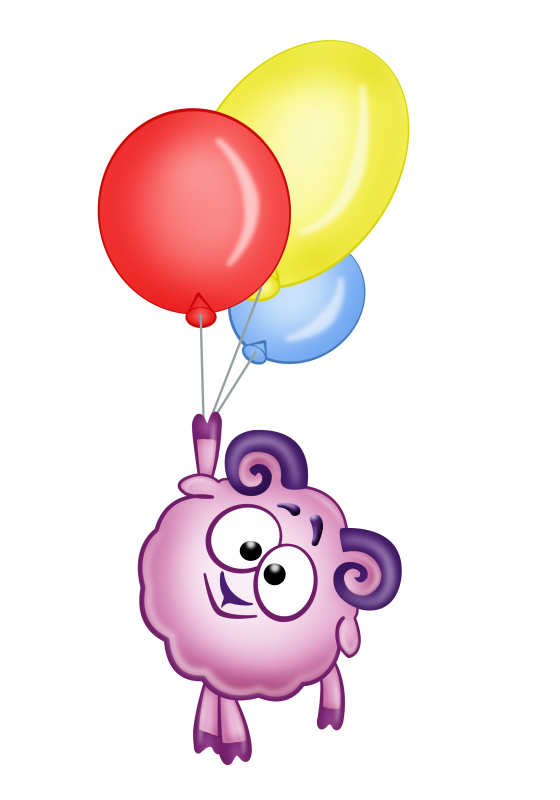 Жар - птица
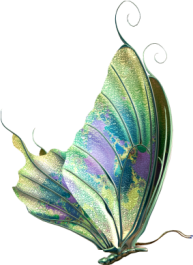 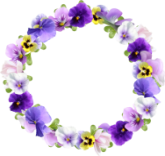 ЗНАКОМОЕ СЛОВО
20
Назвать знакомую птицу из сказки «Гуси – лебеди»
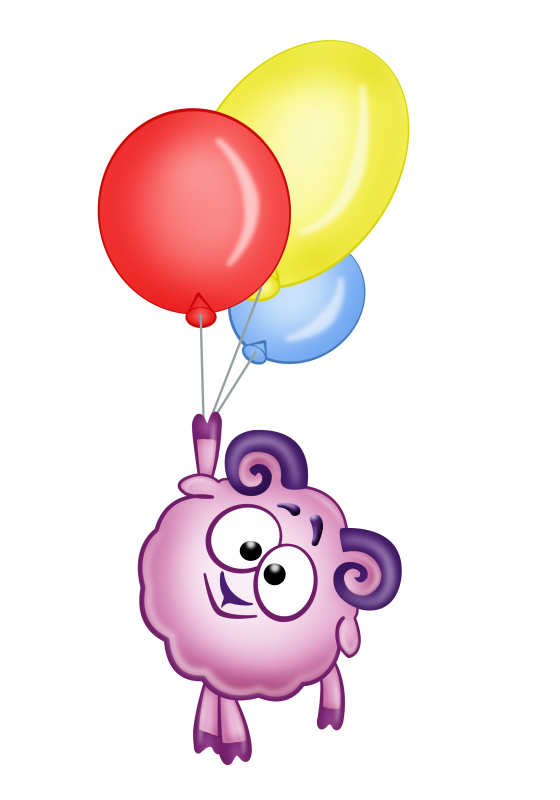 Гуси - лебеди
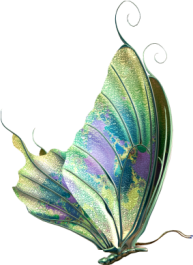 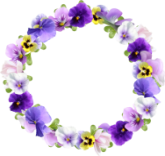 ЗНАКОМОЕ СЛОВО
30
Назвать известную птицу из сказки «Серая шейка»
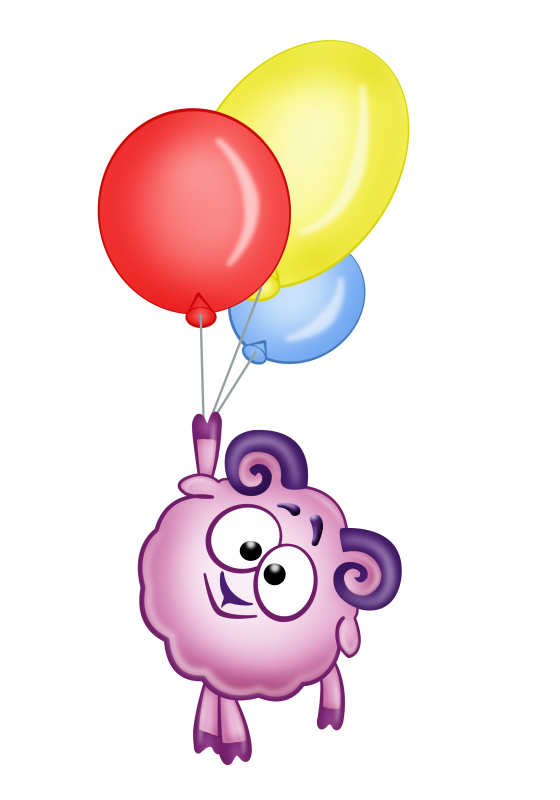 Серая шейка
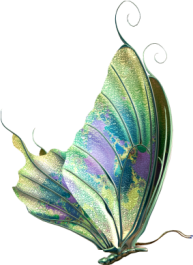 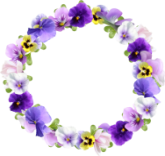 ЗНАКОМОЕ СЛОВО
40
Назвать известную птицу из сказки «Дюймовочка»
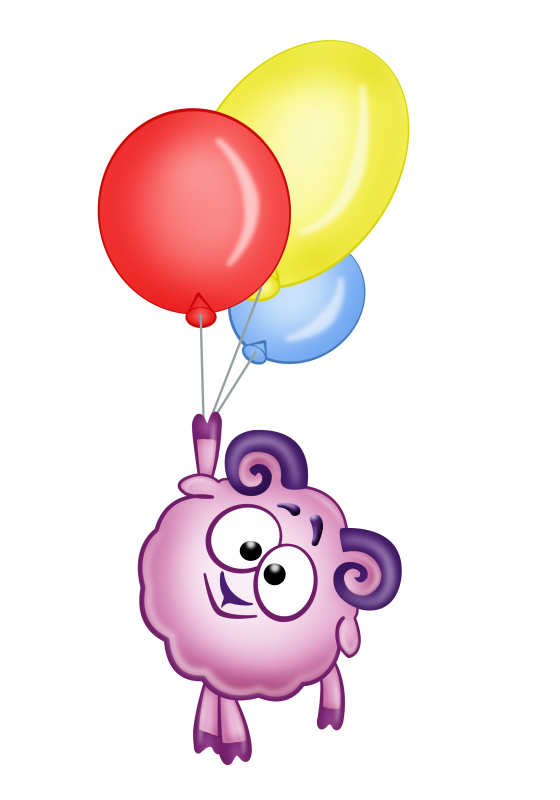 Ласточка
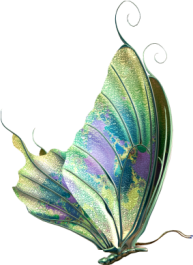 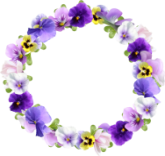 ЗНАКОМОЕ СЛОВО
50
Назвать птицу из «Сказки о золотом петушке»
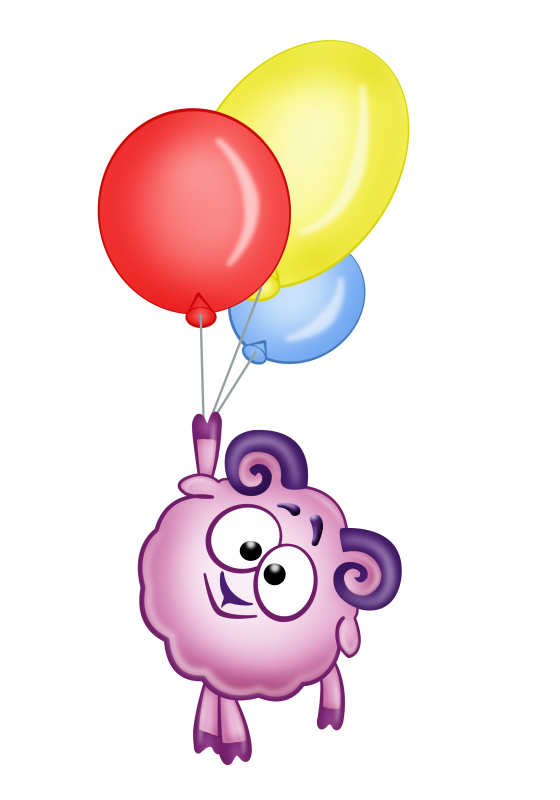 Петушок»
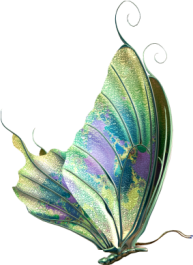 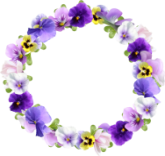 ЖИВОТНЫЕ В СКАЗКАХ
10
Назвать кличку собаки из сказки «Репка»
Жучка
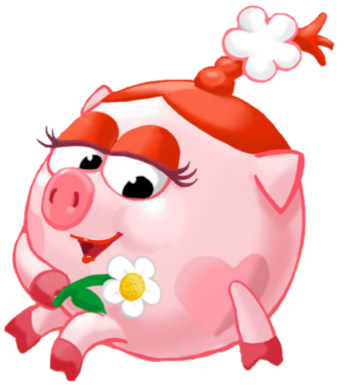 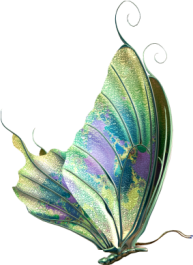 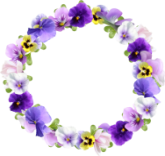 ЖИВОТНЫЕ В СКАЗКАХ
20
Назвать кличку собаки в сказке «Доктор Айболит»
АВВА
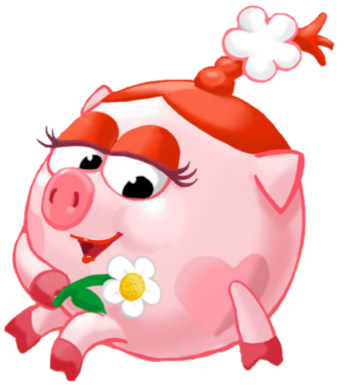 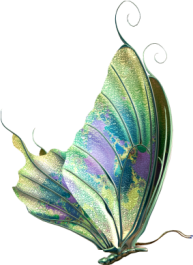 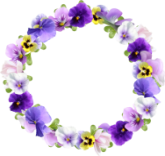 ЖИВОТНЫЕ В СКАЗКАХ
30
Назвать кличку собаки из сказки «Трое из Простоквашино»
ШАРИК
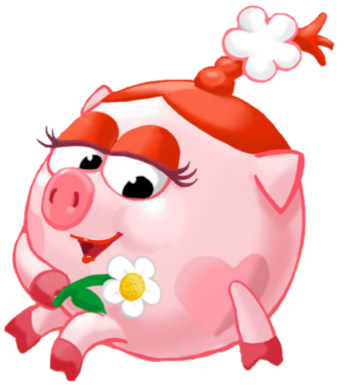 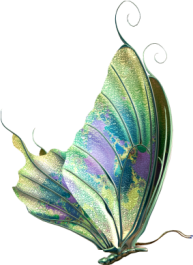 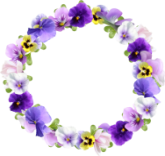 ЖИВОТНЫЕ В СКАЗКАХ
40
Назвать кличку собаки из сказки «Приключения Буратино»
АРТЕМОН
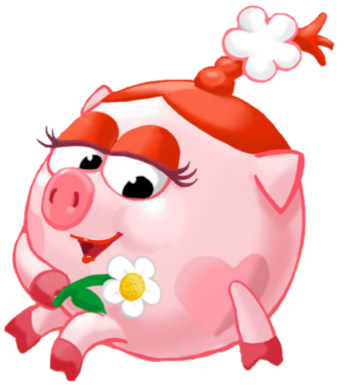 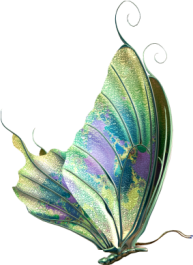 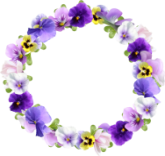 ЖИВОТНЫЕ В СКАЗКАХ
50
Назвать кличку собаки из сказки «Волшебник Изумрудного города»
ТОТОШКА
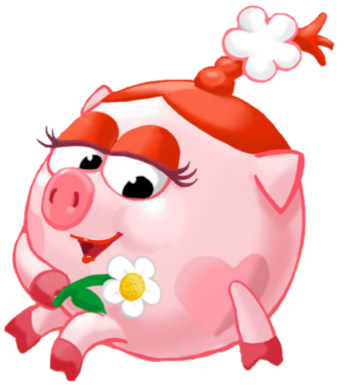 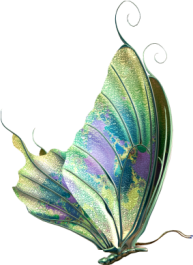 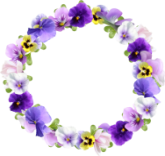 РАСТЕНИЯ В СКАЗКАХ
10
Назвать растение из сказки «Цветик – семицветик»
Цветик - семицветик
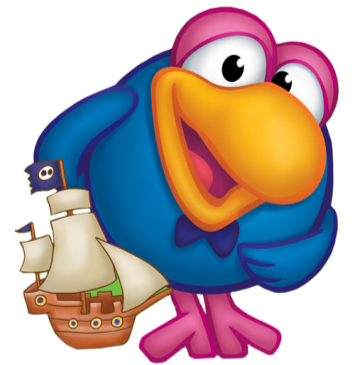 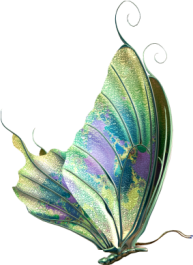 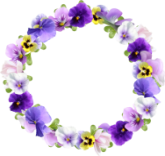 РАСТЕНИЯ в СКАЗКАХ
20
Назвать растение из сказки «Аленький Цветочек»
Аленький Цветочек
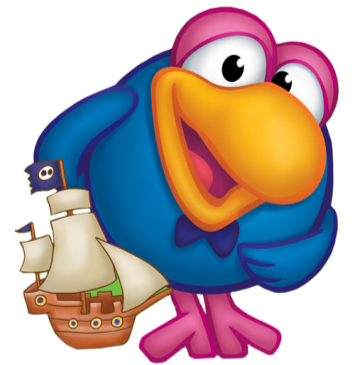 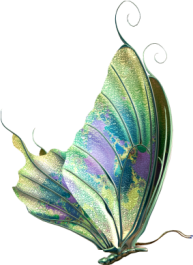 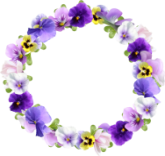 РАСТЕНИЯ В СКАЗКАХ
30
Назвать растение из сказки «Гуси – Лебеди»
ЯБЛОНЬКА
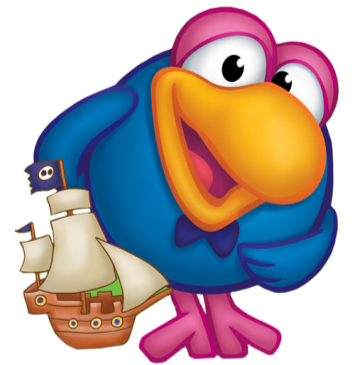 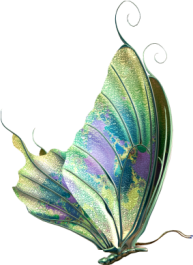 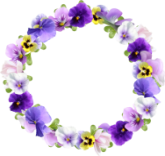 РАСТЕНИЯ В СКАЗКАХ
40
Назвать растение из сказки «Снежная королева»
Два куста роз
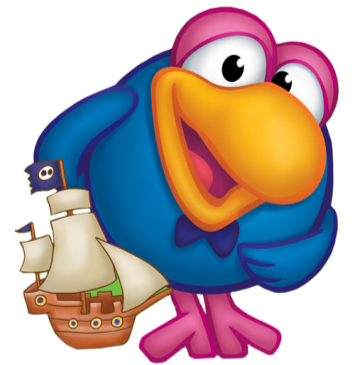 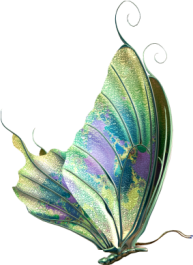 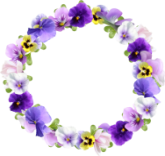 РАСТЕНИЯ в СКАЗКАХ
50
Назвать растение из сказки «Свинопас»
РОЗА
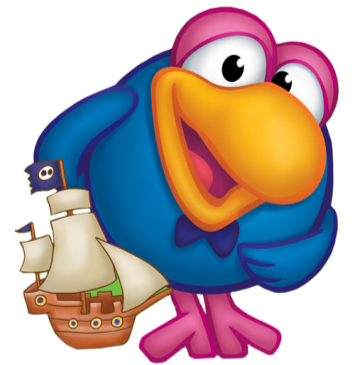 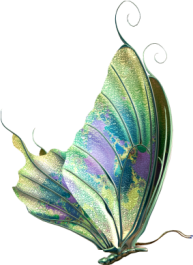 ИНТЕРНЕТ - РЕСУРСЫ
http://img-fotki.yandex.ru/get/6107/152583420.12/0_6590f_dc023c9c_XL    Нюша на велосипеде
http://my-ivanovo.ru/wp-content/uploads/2010/06/74f16339f64a.png   Крош (слайд 2)
http://img-fotki.yandex.ru/get/6110/18869520.102/0_6dcb5_9dc29150_XL   Бараш (слайд 2)
http://img0.liveinternet.ru/images/attach/c/4/82/417/82417670_n_6.png   Нюша (слайд 2)
http://img-fotki.yandex.ru/get/6522/127850699.ba/0_9b7be_d3c65370_XL   Карыч (слайд 2)
http://dk-met.wmsite.ru/_mod_files/ce_images/igra/0_a0e95_af6e9a2c_xl.png   Крош (слайд 3 – 7)
http://img-fotki.yandex.ru/get/4414/119528728.cb4/0_a0e69_a464749a_XL   Бараш с шариками
http://img-fotki.yandex.ru/get/4709/119528728.cb5/0_a0eb5_1cab041d_XL   Нюша с ромашкой
http://img-fotki.yandex.ru/get/4413/119528728.cb5/0_a0e9f_82954224_XL   
Кар-Карыч с корабликом
http://stat18.privet.ru/lr/0b1d3cec6375d01e8e11a66a63e1b390   бабочка 
http://foto.planetadruzey.ru/2125938.jpeg    картинка для фона
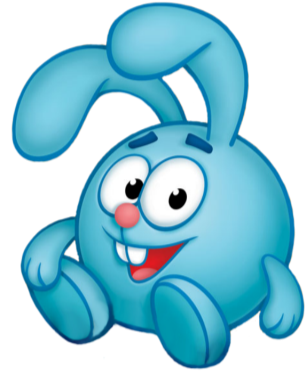